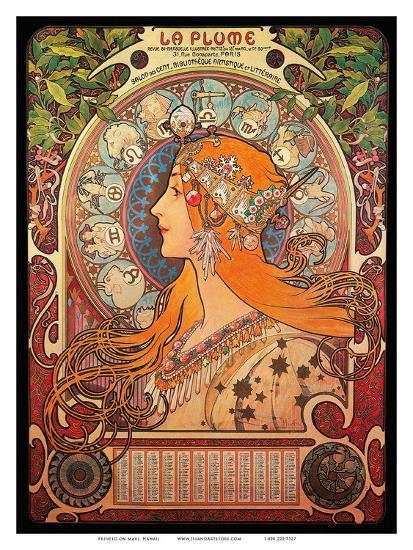 ART NOUVEAU
BIRTH OF ART NOUVEAU
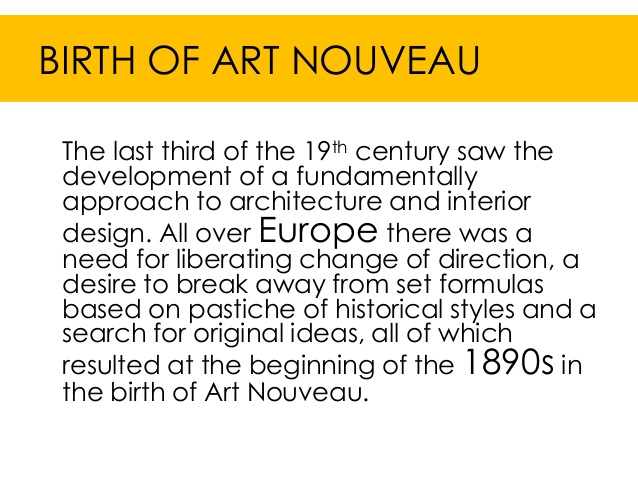 INTRO:ART NOUVEAU
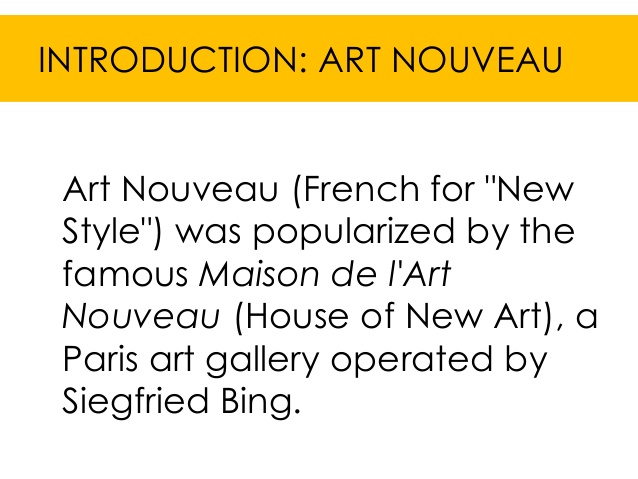 ORIGIN:
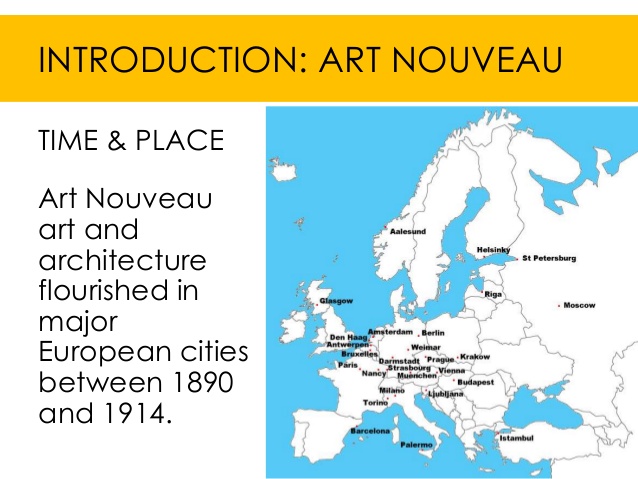 MAIN ASPECT OF FOCUS:
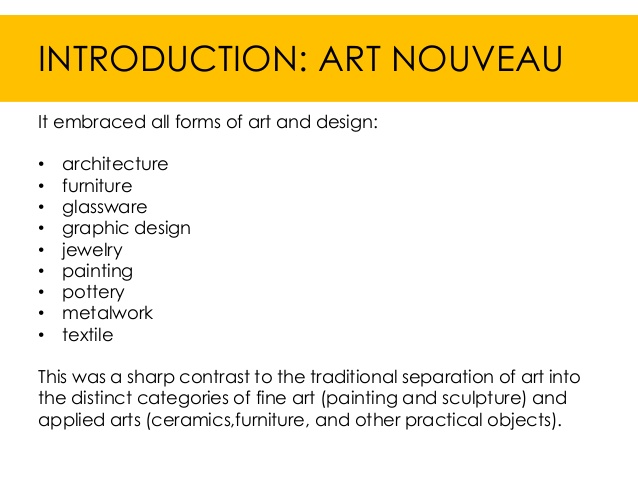 EMPHASIS:
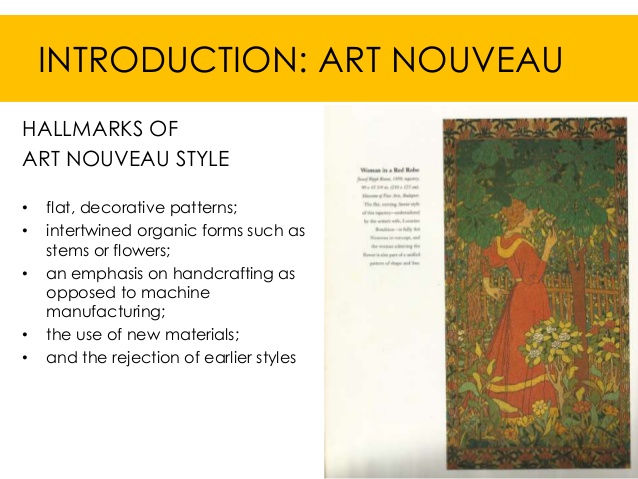 ART NOUVEAU ARCHITECTURE
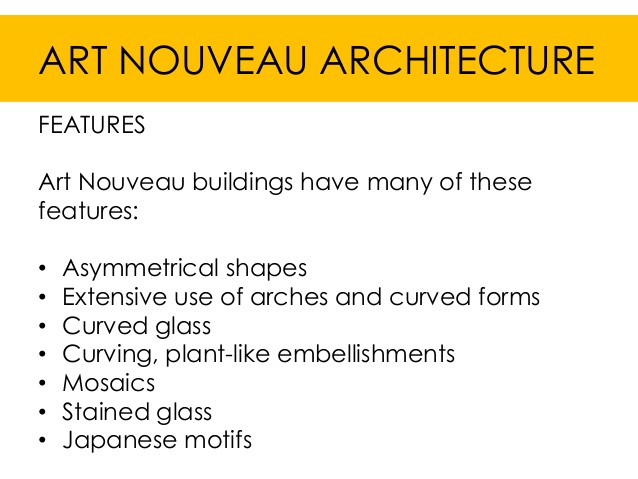 ART NOUVEAU ARCHITECTS AND THEIR WORKS
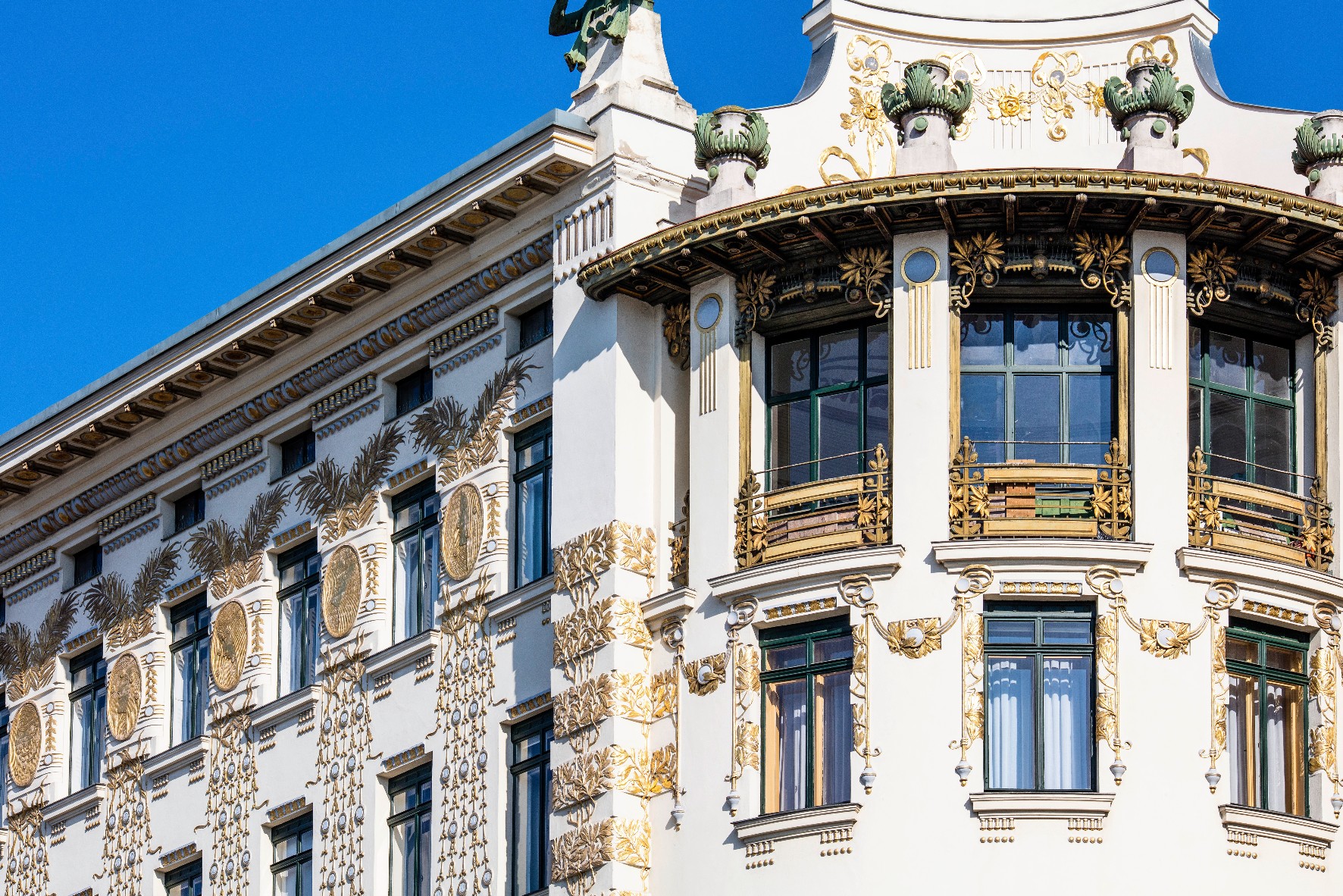 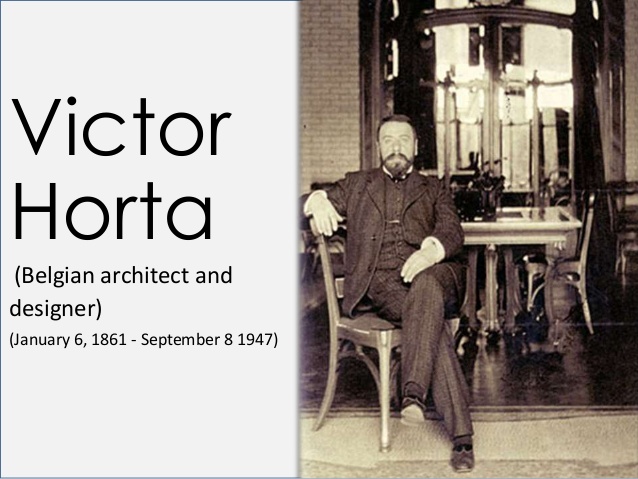 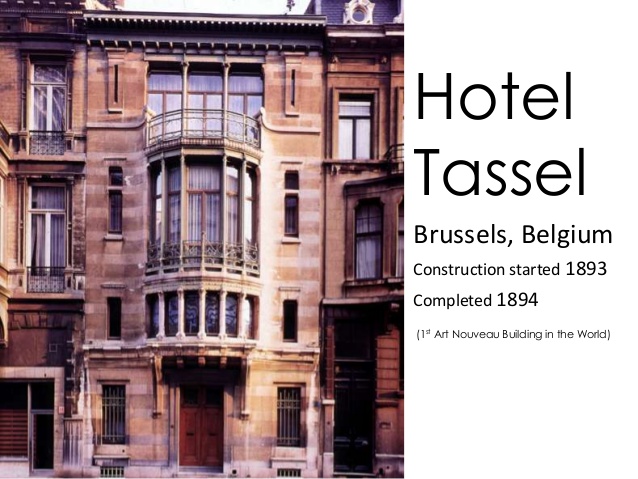 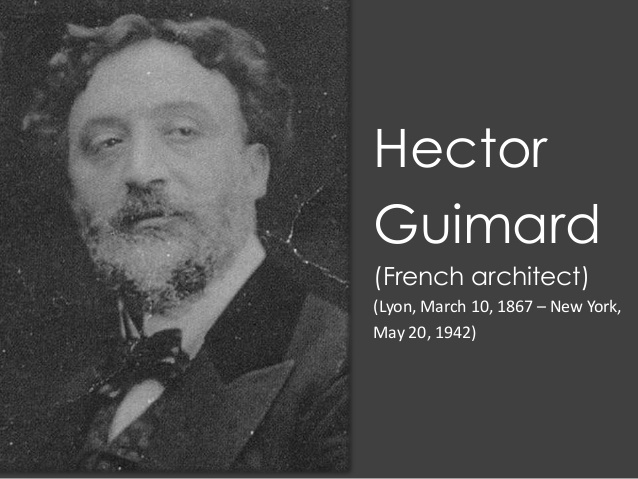 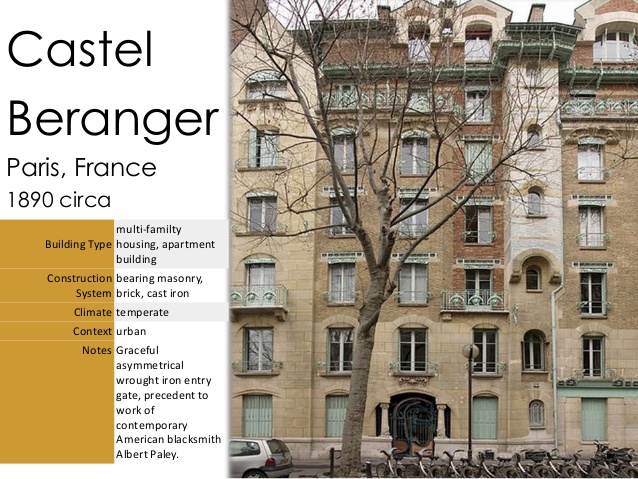 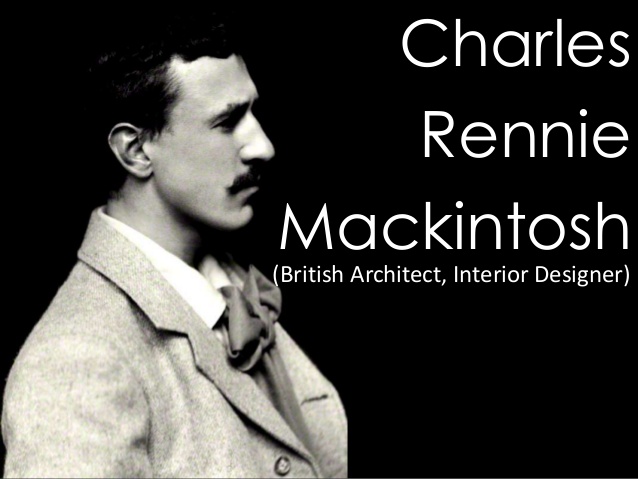 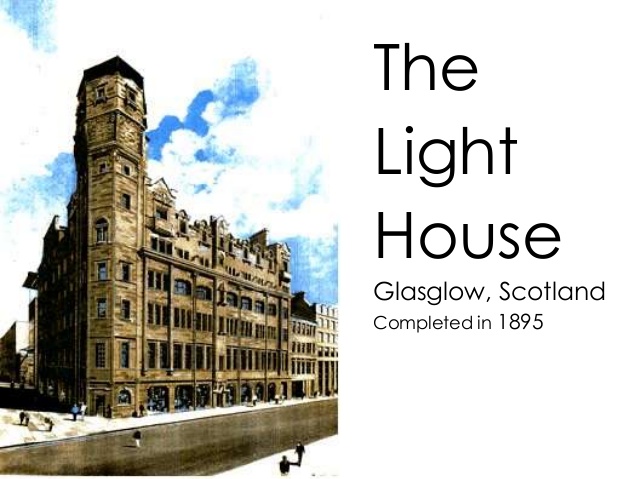 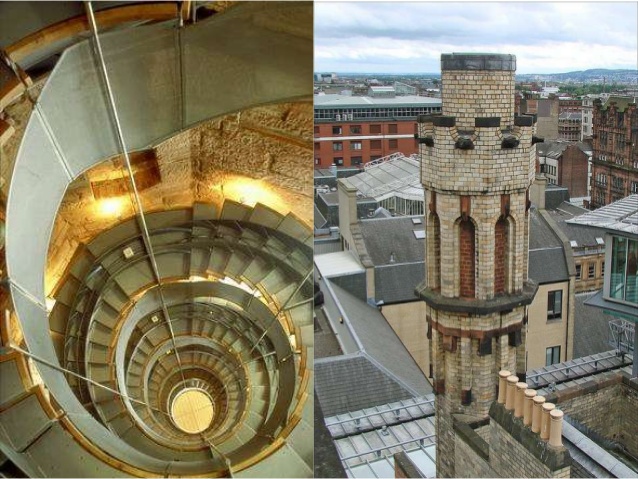 GRAPHICS AND DESIGN IN ART NOUVEAU
1890-1914
Art Nouveau is considered the first “modern” style. It was the first time that design was promoted through mass communication. It was the first self-conscious attempt by Western culture to create something new, Yet, at the turn of the century, artists and designers were looking forward to the future.
Alfons Maria Mucha ; 24 July 1860 – 14 July 1939), known internationally as Alphonse Mucha, was a Czech painter, illustrator and graphic artist, living in Paris during the Art Nouveau period, best known for his distinctly stylized and decorative theatrical posters, particularly those of Sarah Bernhardt. He produced illustrations, advertisements, decorative panels, and designs, which became among the best-known images of the period.
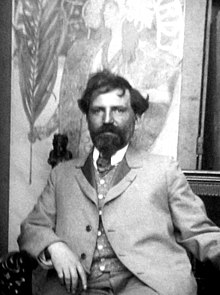 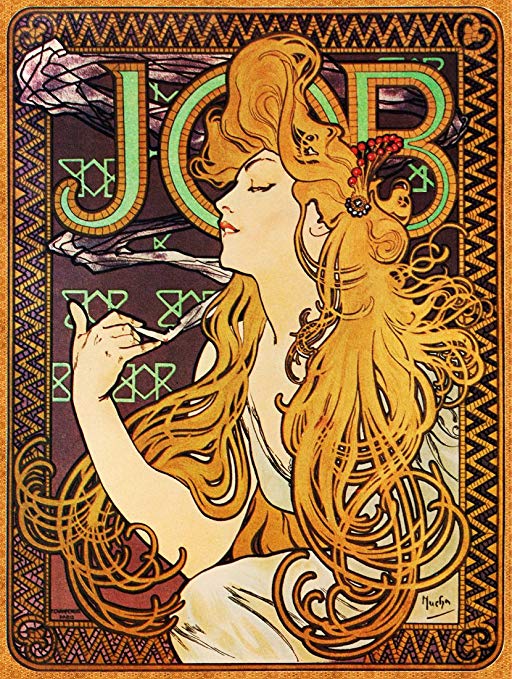 The Precious Stones:Ruby-Emerald-Amethyst-TopazAlphonse Mucha 1900
Aubrey Beardsley
 Circumstances which gave rise to this style.The end of the nineteenth century is interesting. It’s when Western culture first began to exchange information and ideas through world trade. Some 500 million people attended international exhibitions during the life of Art Nouveau, and the Art Nouveau style was represented in every one of them.
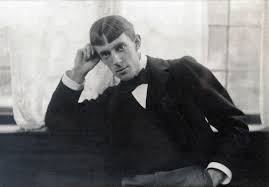 It was also the first style that tried to deal with modern psychology and sexuality. One could say that Art Nouveau was an emotional style. It found world-wide appeal at the turn of the century with idea that one can have an erotic wardrobe, or a sexy chair, or a tragic book.
Ukiyo-e  Japanese
: [u.ki.jo.e],  is a genre of art that flourished in Japan from the 17th through 19th centuries. Its artists produced woodblock prints and paintings of such subjects as female beauties; kabuki actors and sumo wrestlers; scenes from history and folk tales; travel scenes and landscapes; flora and fauna; and erotica.
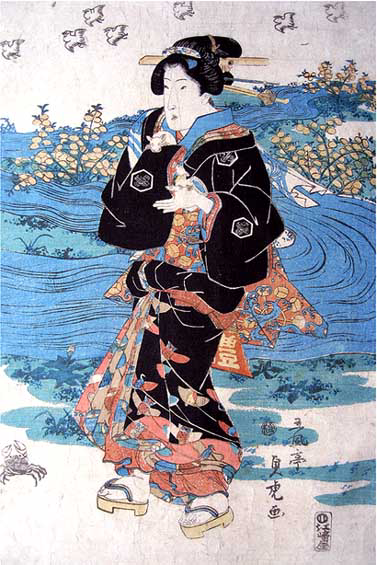 BEGINNING OF ART DECO
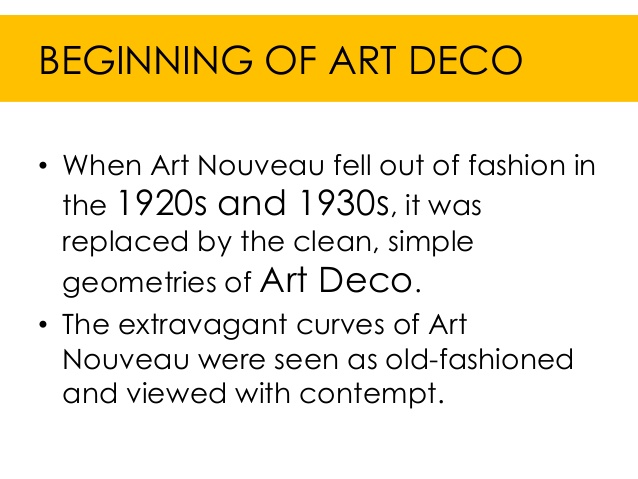 THE END